Carolinas HealthCare System
Tax update 2016
Latest developments and trends
September 30, 2016
Presented by Michele Melchior
Director:  Tax Health Care and Not-for-profit
Grant Thornton LLP
Learning objectives
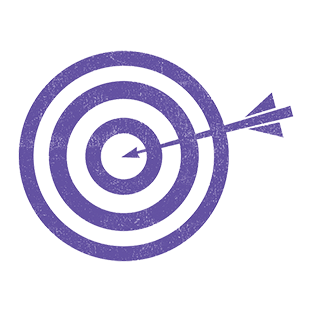 Examine areas of IRS focus for tax-exempt hospitals 
Identify requirements on lobbying and political activities
Explain new tax developments
2
Agenda
IRS Tax Update
Lobbying / Political Activity
Employment Taxes
Deferred Compensation – 457(f)
§501(r) – IRS activity
Questions and Answers
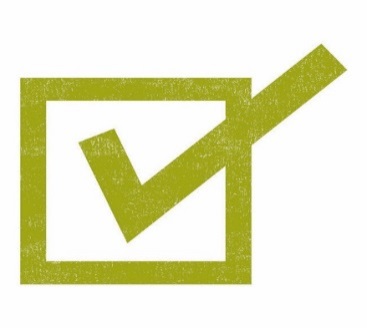 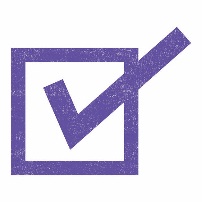 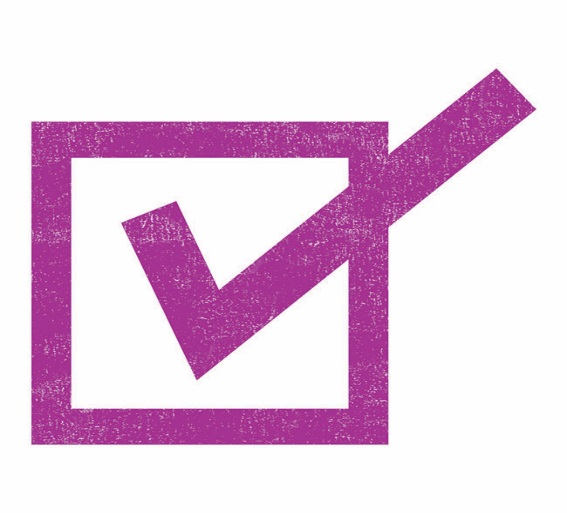 3
IRS Focus
4
Protecting Americans from Tax Hikes Act of 2015
Permanent
American Opportunity Tax Credit (AOTC) tuition credit
Employer provided mass transit and parking
Accelerated W-2 / 1099 reporting (now Jan 31st to IRS and SS Administration)
Charitable giving
Qualified conservation donations
Tax-free IRA distributions
Contributions of food inventory
5
Protecting Americans from Tax Hikes Act of 2015
Extended through 2019
New Market tax credits
Work Opportunity tax credit

Extended through 2016
Above line deductions for qualified tuition
6
Protecting Americans from Tax Hikes Act of 2015
Moratoriums:
medical device excise tax (2016 & 2017)
health insurance industry fee (2016)

Delays:
Cadillac tax (delayed until 2020)
7
IRS Priority Guidance Plan:  2016 - 2017
Data driven audits: focus on high risk
Employee plans
Large & multiemployer plan focus (403(b) / 457(b))
Nonexempt purpose activity & private inurement
Self-dealing, excess benefits, loans to disqualified persons 
Unrelated business income
Oversight of funds expended outside US
Hospital exemption
Misappropriation of funds
8
IRS Priority Guidance Plan:  2016 - 2017
Plan to issue final regulations re deferred compensation plans:
§409A – income inclusion and other issues*
§457(f) – ineligible plans*

	*proposed regulations issued June 2016


Propose regulations for §501(c) – political campaign intervention (suspended)
9
IRS Audit Activity
Unrelated Business Income
Loss activities
Licenses and royalties
Allocation of expenses
Compensation Issues
Perquisites
Worker classification
Policies
§501(r)
10
It's an election year:Lobbying / Political Activity
11
Lobbying and Political ActivityGenerally
Lobbying:  all activities intended to influence foreign, national, state or local legislation
Includes lobbyists paid for appropriations

Lobbying can be direct or indirect 
Direct – attempt to influence the legislators
Indirect/"grassroots" – attempt to influence the public (which influences legislators)

Opportunity for 501(h) election by filling out Form 5768
12
Lobbying and Political ActivityGenerally
Political campaign activities: all activities that support or oppose candidates for elective federal, state or local public office 
Does not matter if they win 
Does not include voter registration or voter education as long as neutral in support or opposition
13
Lobbying and Political Activity
Prohibition on all political campaign activities
No endorsements 
No contributions 
No communications in support of or opposition to candidates
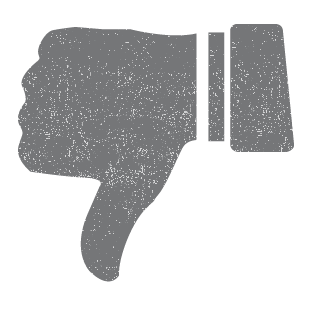 Completely prohibited
14
Lobbying and Political Activity
Opportunities
Education on issues (beware:  avoid endorsements)
Invite the candidate to functions
Invite all candidates
Same opportunity 
Appearance of neutrality
Be careful: What is the positive of this for constituents and mission?
Avoid the appearance of endorsements by keeping it "fair and balanced"
15
Lobbying and Political Activity
Message to leadership (officers and directors)
"No speaking on behalf of organization"
Hold events off-campus 
Monitor your publications and communications 
Monitor your website
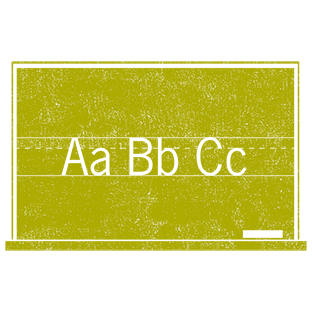 16
Employment Taxes
17
Fair Labor Standards Act (FLSA)
Department of Labor – The "Final Rule"
New minimum salary level required for 'exempt' employees
Executive, administration, and professional 'white collar' jobs
Old minimum:  $455 / week ($23,660 / year)
New minimum:  $913 / week ($47,476 / year)
Effective December 1, 2016

Up to 10% of the salary can be nondiscretionary incentive payments (must pay quarterly)
Highly-compensated employee exemption raises to $134,004
Watch for automatic increases every 3 years
18
Update:  Deferred Compensation – 457(f)
19
IRS's New Proposed Regulations
Some of the guidance provided under the new regulations makes designing plans around the taxed-upon-vesting rule more user-friendly:
Short-term deferrals not subject to the 457(f) rules
Covenants not to compete may be used to delay vesting
Vesting dates may be pushed out to a later date (rules apply)
Employees may make elective deferrals from current compensation
20
Short-Term Deferrals
Under this concept borrowed from section 409A, if the receipt of income is only delayed for a short period of time the arrangement is not treated as a deferred compensation plan subject to section 457(f)

Preliminary definitional note:
"Vesting" occurs when an employee's right to a payment is no longer subject to a "substantial risk of forfeiture"

A "substantial risk of forfeiture" means the payment is subject to 
the performance of substantial future services by the employee, or
the occurrence of a condition that is related to a purpose of the compensation
21
Short-Term Deferrals
The rule:

Deferral of compensation does not occur if the compensation is required to be paid (and is actually paid) no later than the later of:

the 15th day of the third month of the employee's taxable year (Usually March 15) following the year of vesting, or

the 15th day of the third month of the employer's taxable year following the year of vesting
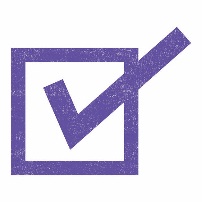 22
Covenants Not To Compete
Reversing earlier guidance, the new regulations permit treating  covenants not to compete as creating a substantial risk of forfeiture.

The rule: This treatment permitted if and only if…
The covenant not to compete is a written agreement enforceable under applicable law
The employer consistently makes reasonable efforts to confirm compliance with the agreement
At the time of the agreement the employer has a bona fide interest in preventing the employee from competing and the employee has a bona fide interest in competing
(Think about retirement agreements here)
23
Delaying Vesting Dates
Often called a "rolling risk of forfeiture" the new regulations permit employees to defer the initial vesting date to a later date.

The rule: Delayed vesting permitted it:
The present value of the benefit must be materially greater on the delayed vesting date than the original vesting date
The delayed vesting date must require substantial future services (or a noncompete) until that vesting date
The delayed vesting date must be at least two years subsequent to the original vesting date
Parties must agree in writing to the delayed vesting date at least 90 days prior to the original vesting date
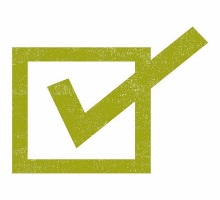 24
Employee Elective Deferrals
New regulations eliminate a prior concern that the IRS did not believe it economically realistic that an employee would agree to make vested compensation (i.e. salary) subject to a substantial risk of forfeiture

The rule: Elective deferrals permitted if:
The present value of the compensation must be materially greater on the  vesting date than on the original payable date
The arrangement must require substantial future services (or a noncompete) until the vesting date
The vesting date must be at least two years subsequent to the original payable date of the compensation
Parties must agree in writing to the deferral prior to the calendar year in which any services giving rise to the compensation will be performed
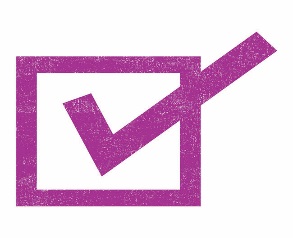 25
§501(r) – Additional requirements for hospitals
26
§501(r) - Update
IRS activity:
Actively examining hospitals through audit

Areas of focus / document requests:
Board minutes – authorization / adoption of policies and strategies:
Community health needs assessment
Implementation strategy
Financial assistance policy 
Emergency medical care policy
Billing and collection policy
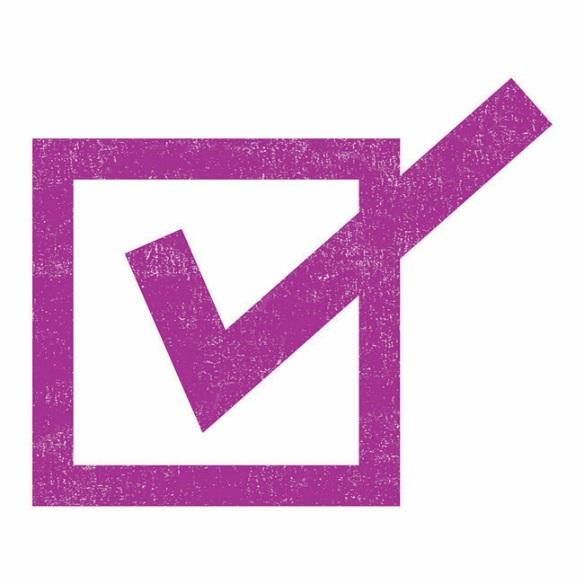 27
§501(r) - Update
IRS activity:
Areas of focus / document requests, cont'd:

Financial assistance policy (FAP):
Documentation of 'widely publicized'
Application form and instructions
Amounts Generally Billed (AGB) calculation
Notification to patients of FAP availability
Copies of billing statements
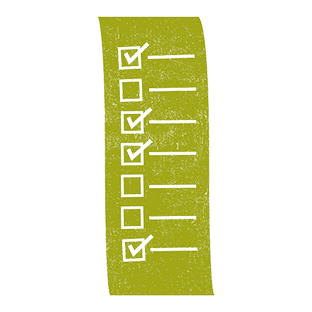 28
§501(r) - Update
IRS activity:
Areas of focus / document requests, cont'd:

Billing and collection policy:
Explain 'reasonable efforts' made to notify patients
Identify ECAs (extraordinary collection actions) taken
identify individuals
provide notices / documents given before action taken
Copies of legal complaints
Copies of contracts with collection agencies / debt buyers
29
§501(r) - Update
Updates needed:
Financial Assistance Policy (FAP):  
Amounts Generally Billed (AGB) calculations – update annually
Provider List – update quarterly
Any general updates needed – is the policy still appropriate?

CHNA 
New CHNA every three years
Implementation Strategy – annual progress updates required on Form 990

Who's responsible?
Internal compliance checks?
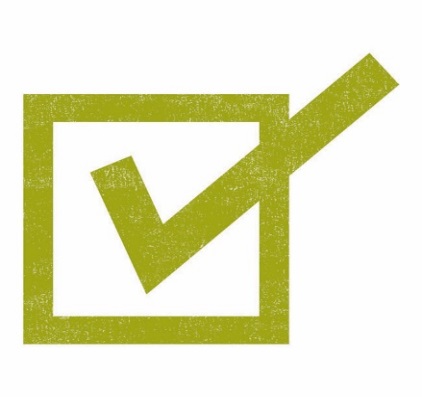 30
§501(r) - Update
Keep websites up to date:
CHNA (always keep past two posted!)
Financial assistance policy *
Amounts generally billed 
Provider listing
Plain Language Summary *
Application form and instructions *
Links to external information you may reference (i.e. FPL)
Links to internal contacts and reference points
Billing and collections policy

* including Limited English Proficiency translations
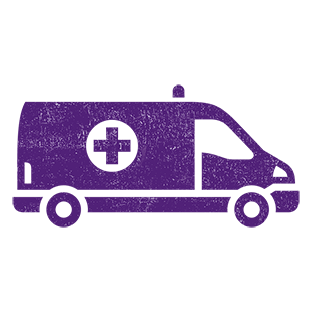 31
Questions?
Michele Melchior
Director
704-926-0337
Michele.Melchior@us.gt.com
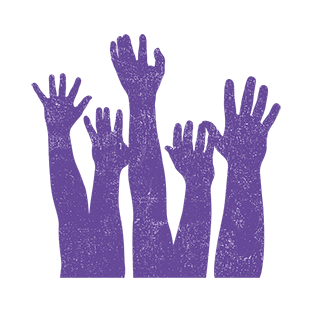 32
In accordance with certain professional standards, we inform you that this presentation supports Grant Thornton LLP’s marketing of professional services and is not written tax advice directed at the particular facts and circumstances of any person.  We encourage you to discuss with us or an independent tax advisor the potential application of this presentation to your particular situation.  Nothing herein shall be construed as imposing a limitation on any person from disclosing the tax treatment or tax structure of any matter addressed herein.  To the extent this document may be considered to contain written tax advice, any written advice contained in, forwarded with or attached to this document is not intended by Grant Thornton to be used, and cannot be used, by any person for the purpose of avoiding penalties that may be imposed under the Internal Revenue Code.
33